Инвестиционный паспорт объекта________________________________________________________________________________________________________________________________________
НАИМЕНОВАНИЕ ОБЪЕКТА: Территория промышленной зоны
АДРЕС: г. Тирасполь, проезд Магистральный
Характеристика инвестиционной площадки
Местонахождение объекта
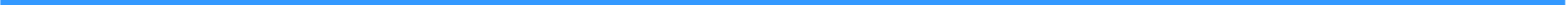 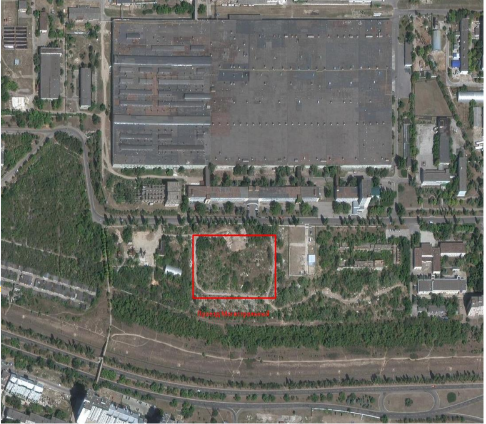 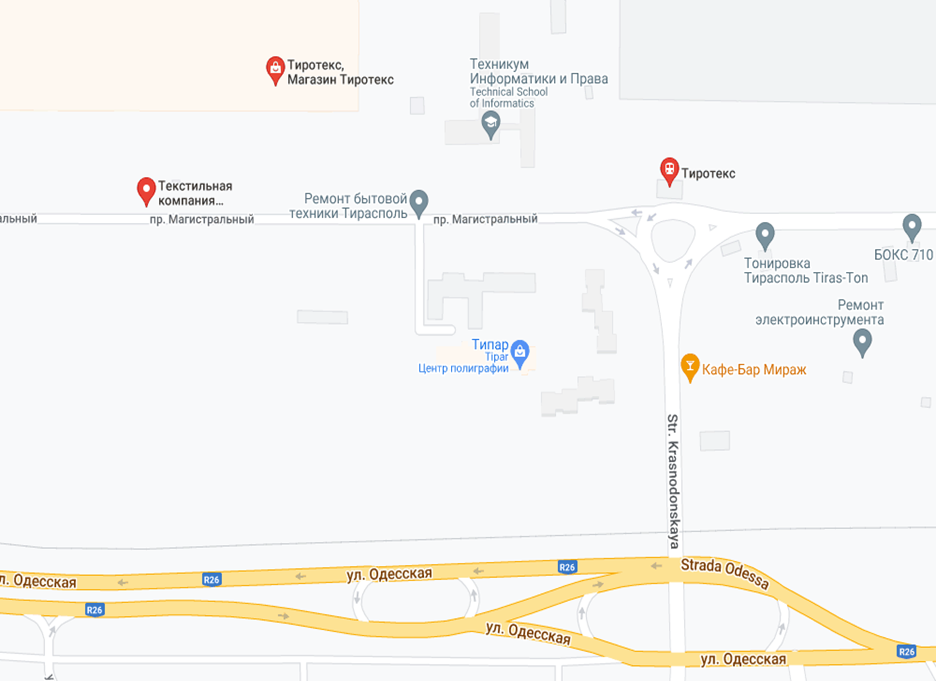